Метанол, етанол, гліцерин, їхні молекулярні та структурні формули, фізичні властивості.
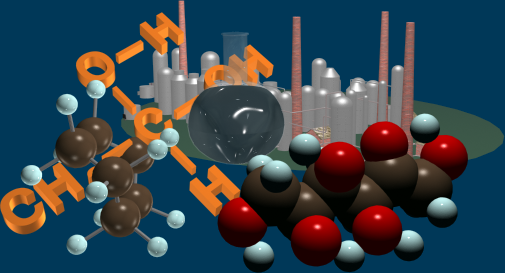 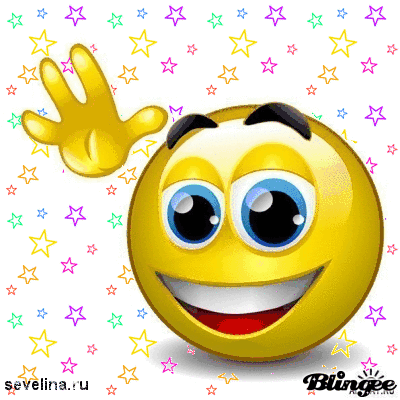 Повторення
Що таке вуглеводні?
Які класи вуглеводнів ви вивчали?
Чим відрізняються вони один від одного?
Які речовини називають гомологами?
Які речовини називають ізомерами?
Функціональна група
- ОН            гідроксильна група
 СОН          альдегідна група
 СООН        карбоксильна група
Функціональні групи – це групи атомів, що визначають фізичні й хімічні властивості речовин
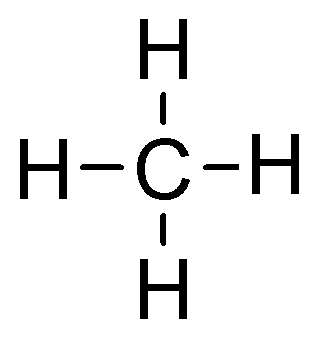 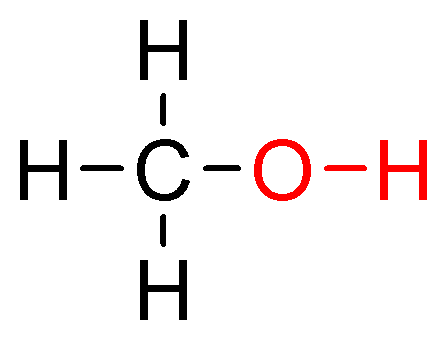 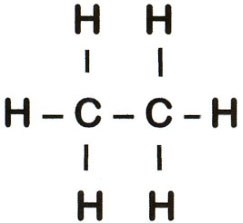 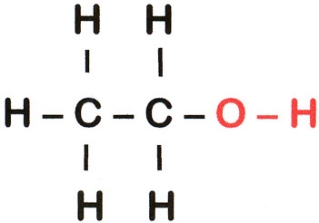 Спирт – це органічна сполука, молекула якої містить одну або декілька гідроксильних груп (ОН), сполучених з вуглеводневим радикалом.
Спирт – який містить одну функціональну групу (ОН) – називається одноатомним.
Загальна формула цього одноатомного спирту має наступний вигляд:
                                     СnH2n+1 ОН
Представниками  одноатомних спиртів є: 
Метанол – СН3ОН,  етанол – С2Н5ОН
Спирт – який містить декілька функціональних груп (ОН)називається багатоатомним.
Одним із представників багатоатомних спиртів є гліцерин, формула якого  
                                        
                                     С3Н5(ОН)3
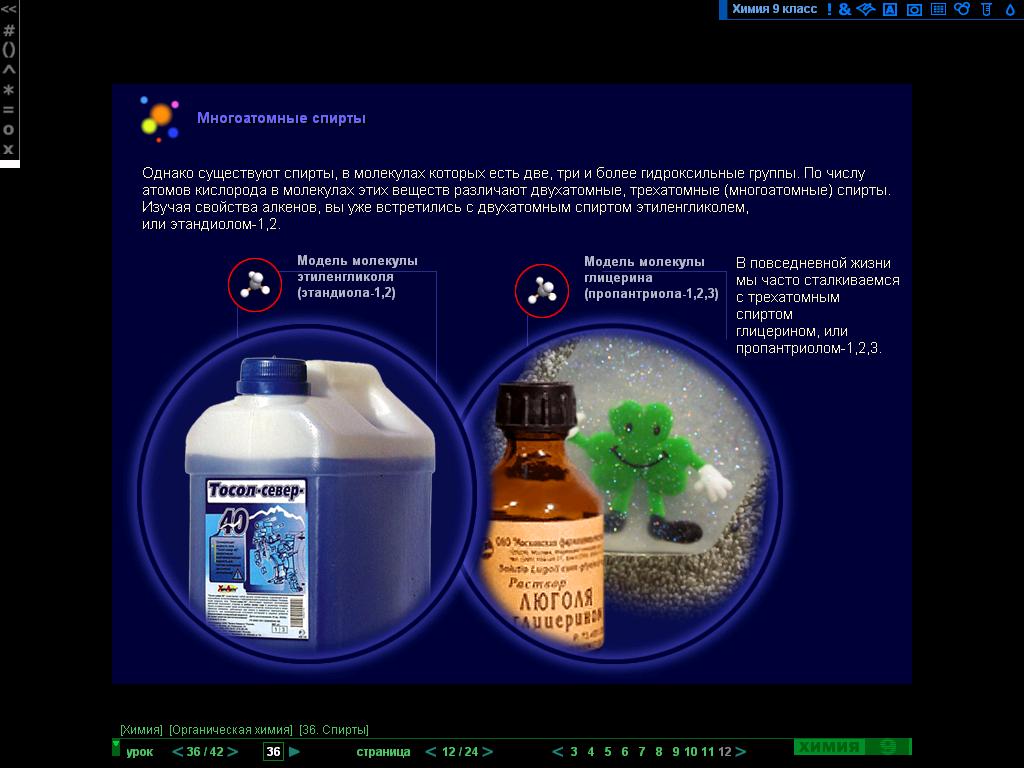 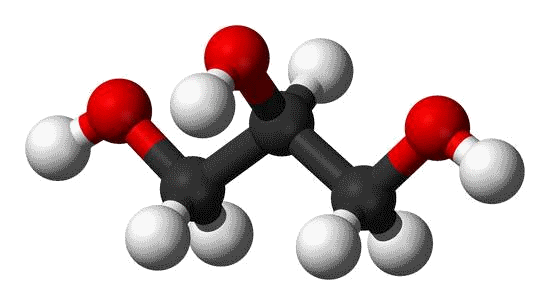 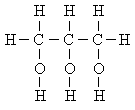 Класифікація спиртів
За кількістю гідроксильних груп
одноатомні
двохатомні
Трьох атомні
За природою вуглеводневого радикалу
насичені
ненасичені
ароматичні
Номенклатура спиртів
СН3-ОН        СН3-СН2-ОН       СН3-СН2-СН2-ОНметанол                           етанол                            пропанол-1
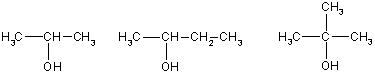 пропанол-2                        бутанол-2                    2-метилпропан-2-ол
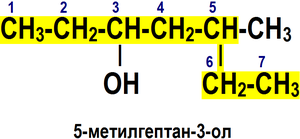 Фізичні властивості

Нижчі спирти (до C15)  - рідини, вищі - тверді речовини.

 Метанол і етанол змішуються з водою в будь-яких співвідношеннях. З ростом молекулярної маси розчинність спиртів у воді падає.
 

СН3-ОН                СН3-СН2-ОН       метанол                     етанол
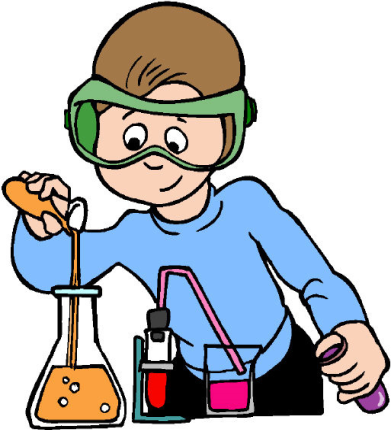 Одноатомний спирт метанол
Рідина без кольору з температурою кипіння 64С, характерним запахом Легше води. Горить безбарвним полум'ям.



Отруйна дія метанолу заснована на ураженні нервової і судинної системи. Прийом всередину 5-10 мл метанолу призводить до важкого отруєння, а 30 мл і більше - до смерті.
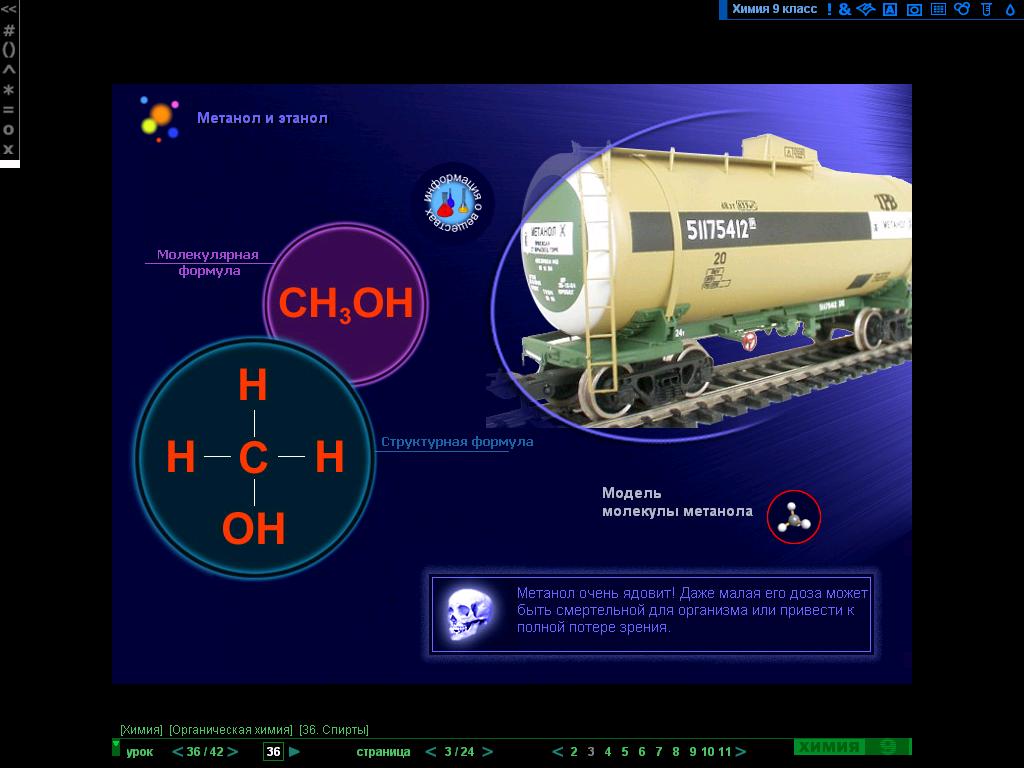 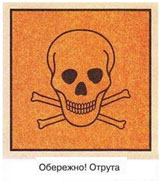 Одноатомний спирт етанол
Безбарвна рідина з характерним запахом і пекучим смаком, температурою кіпенія78С. Легше води. Змішується з нею в будь-яких відносинах.
Легко запалюється, горить слабо світиться блакитним полум'ям.
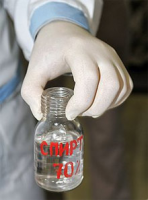 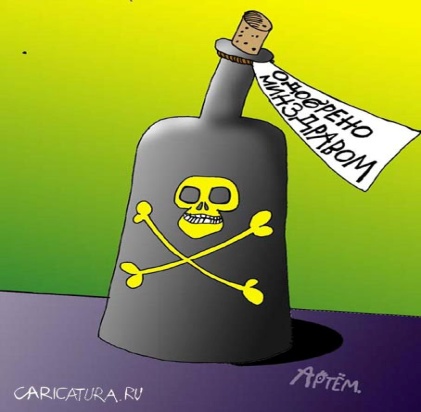 Трьохатомний спирт гліцерин ( гліцерол)
Гліцерин - безбарвна, в'язка, гігроскопічна рідина, необмежено розчинна у воді. Солодкий на смак, від чого і отримав свою назву (глікос - солодкий). Добре розчиняє багато речовин.
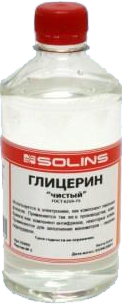 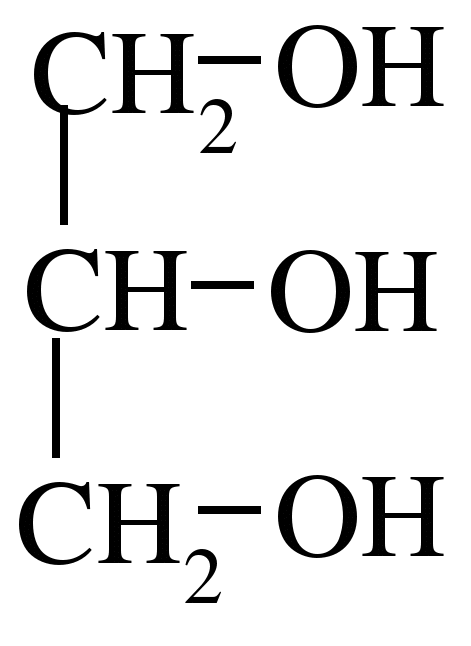 Температури кипіння У порівнянні з відповідними вуглеводнями, спирти мають високі температури плавлення і кипіння, що пояснюється сильною асоціацією молекул спирту в рідкому стані за рахунок утворення водневих зв'язків.
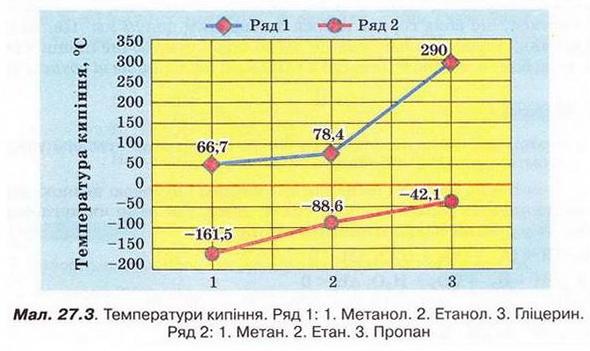 Температури кипіння 
Ряд 1 :    1. Метанол,   2. Етанол,    3.Гліцерин
Ряд 2  :   1. Метан,       2. Етан,       3. Пропан
Утворення водневих зв’язків
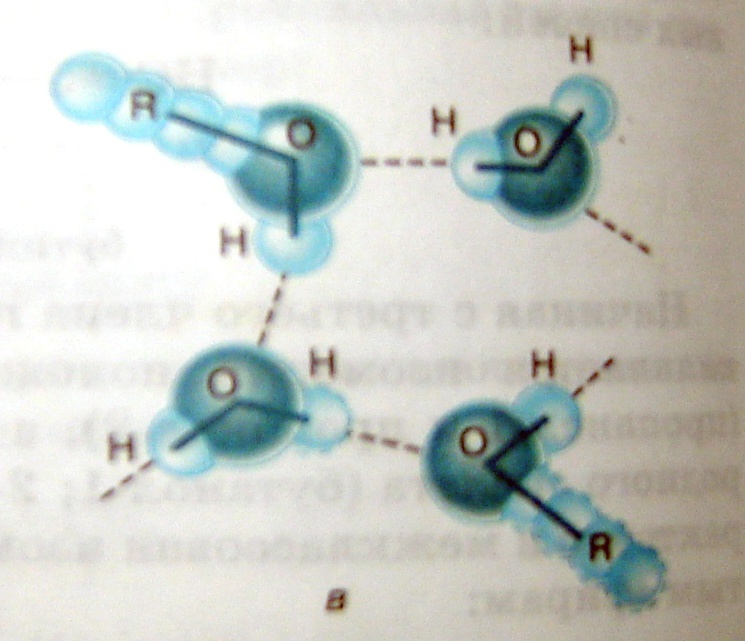 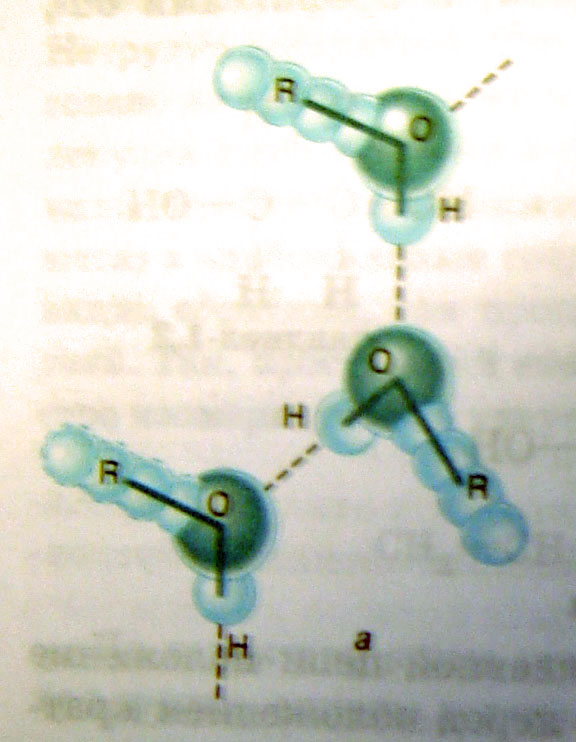 між молекулами спирту                  між молекулами спирту 
              та води
Утворення водневих зв’язків
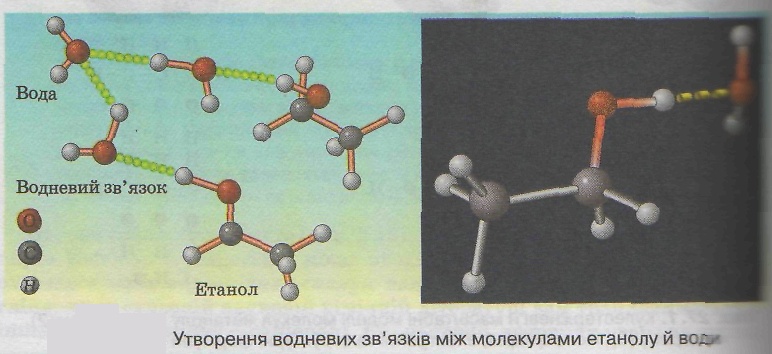 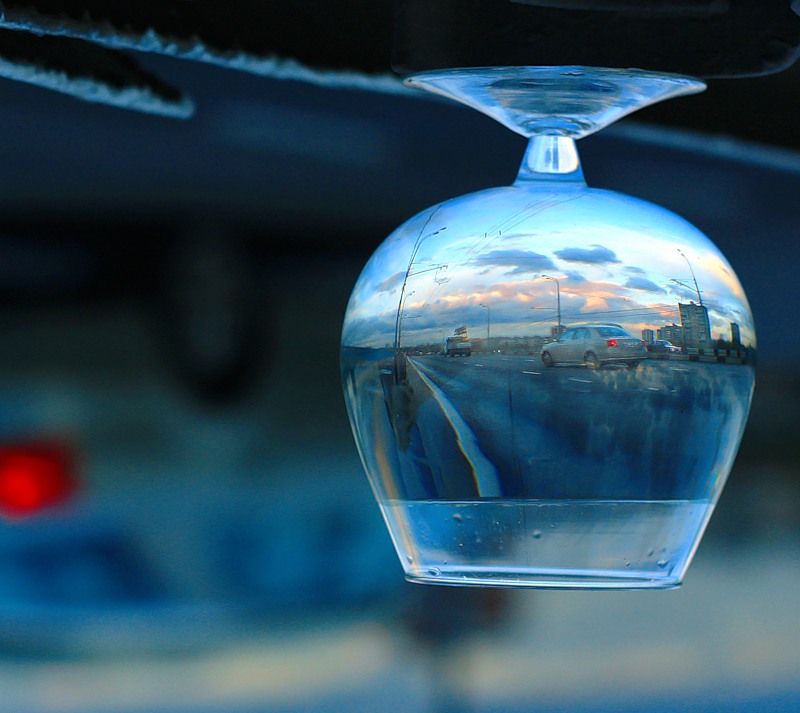 Від алкоголю щороку гине 1,5 млн чоловік – це вибухи 123 атомних бомб Хіросіми у вигляді спиртних напоїв
ШЛЯХ АЛКОГОЛЮ В ОРГАНІЗМІ ЛЮДИНИ
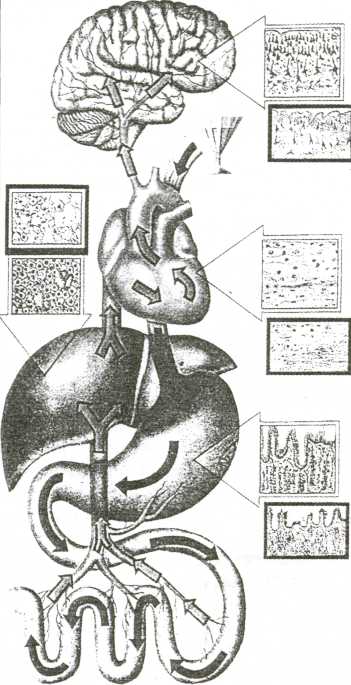 Ротова  порожнина
Стравохід
Печінка
Шлунок
Кров
Видалення з організму
Вплив алкоголю
головний мозок
Гибель нервових клітин
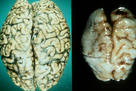 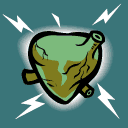 серце
Жирове переродження
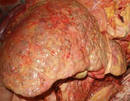 Цироз, алкогольний гепатит
печінка
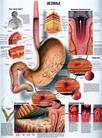 шлунок
Гастрит виразка
 рак
смерть
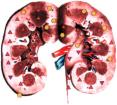 нирки
Гибель ниркових клубочків, 
отруєння продуктами
 обміну речовин
Статеві  залози
Імпотенція
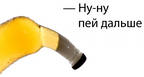 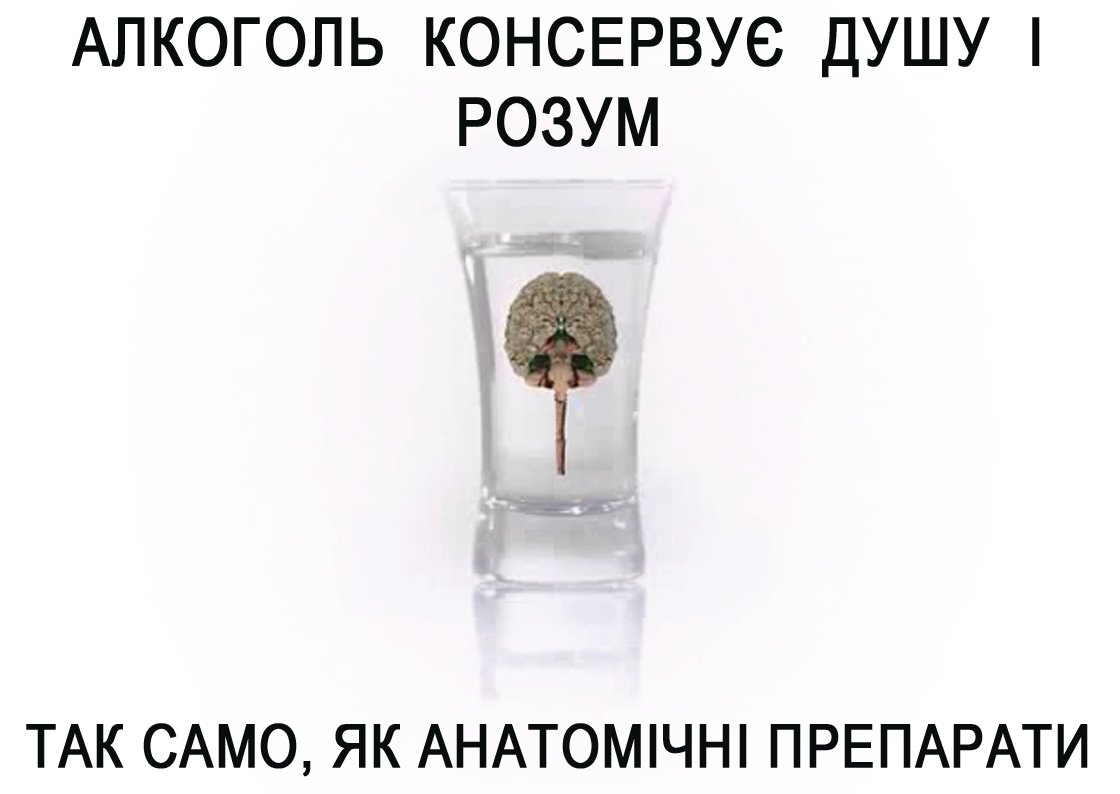 Пам'ятайте!
У людей, яки зловживають алкоголем, народжуються діти-уроди або неживі діти.
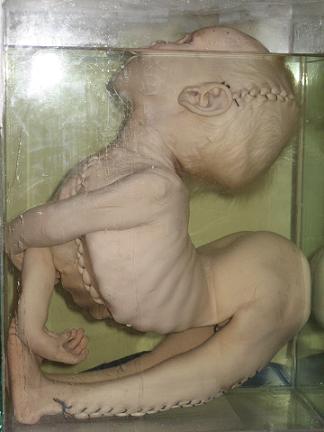 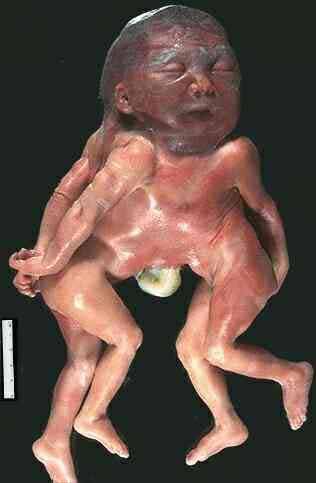 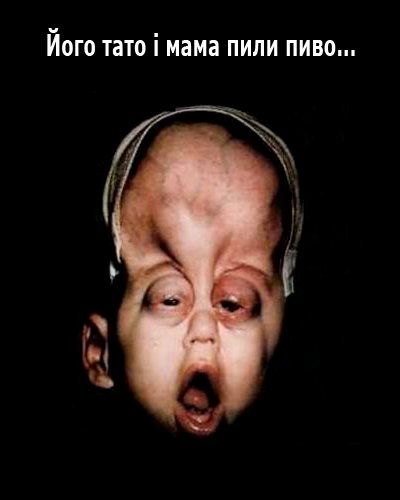 Захистіть дітей!!!
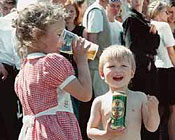 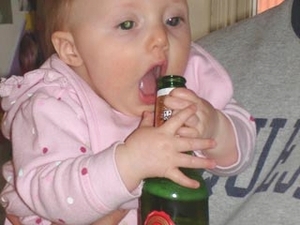 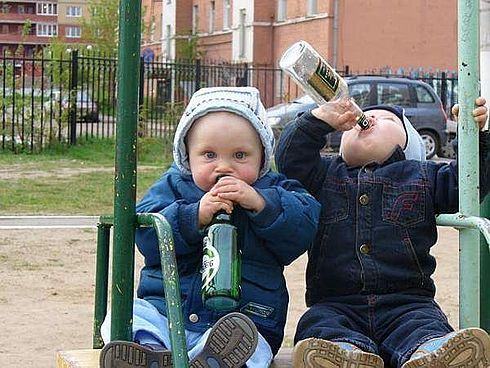 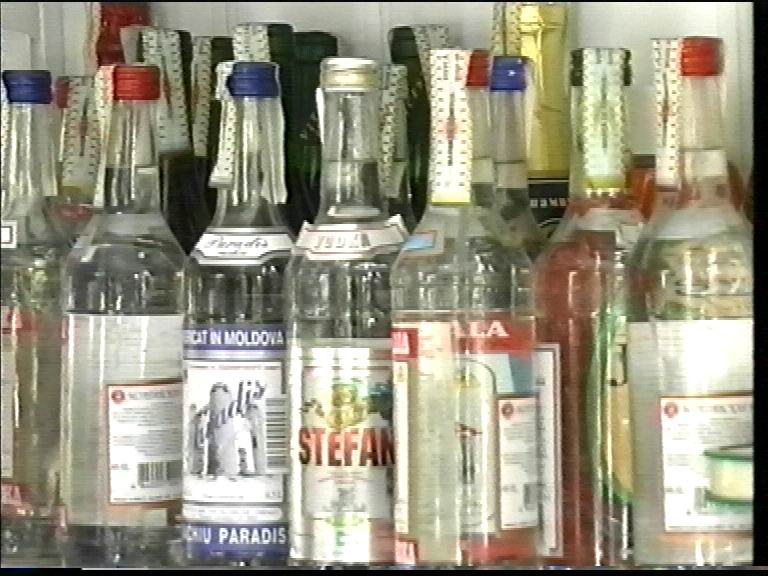 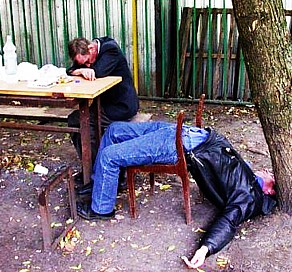 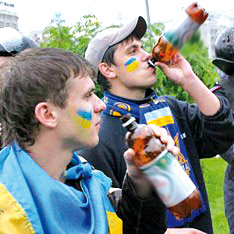 «Алкоголь набагато більше горя завдає, ніж радості всьому людству, хоча його вживають саме задля радості. Скільки талановитих людей загинуло через нього!» 						І. П. Павлов
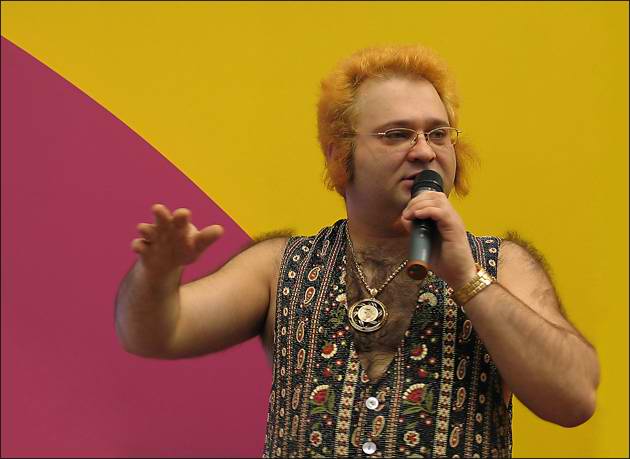 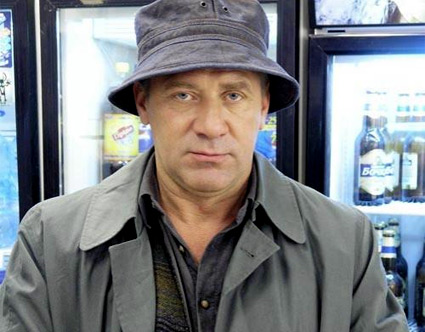 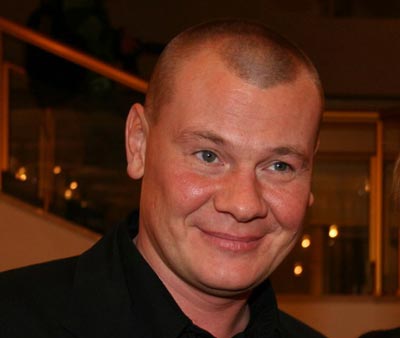 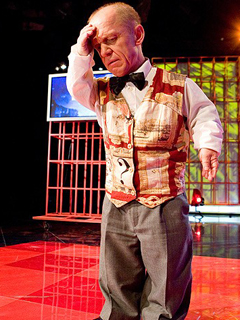 Р. Трахтенберг  41 рік
В.Галкин – 38 років
А. Краско – 49 років
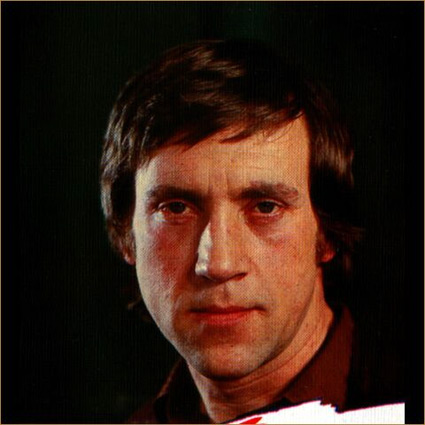 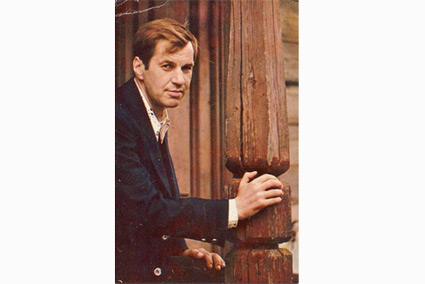 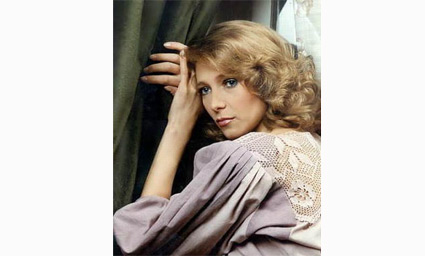 В. Шкет – 49 років
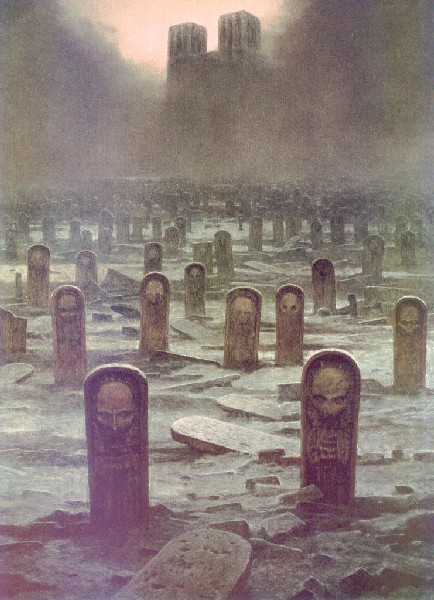 Г. Бурков – 57 років
Е. Майорова – 39 років
В.Висоцький – 42 роки
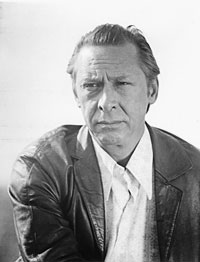 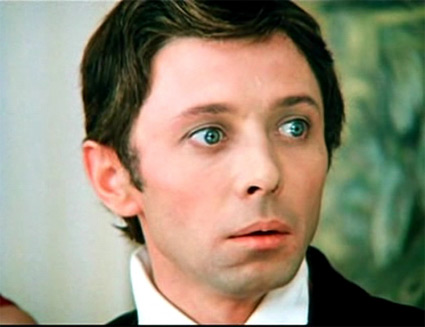 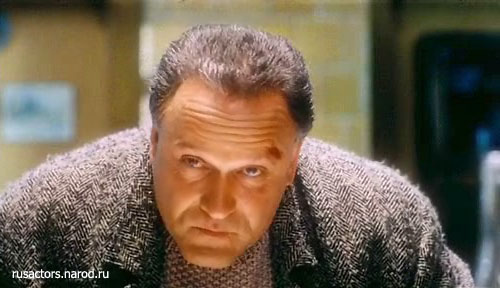 Н. Єременко – 52 роки
О. Даль – 39 років
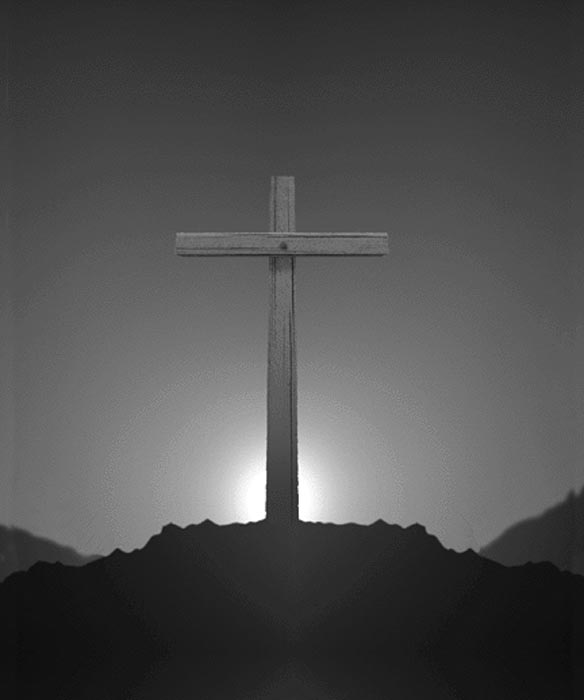 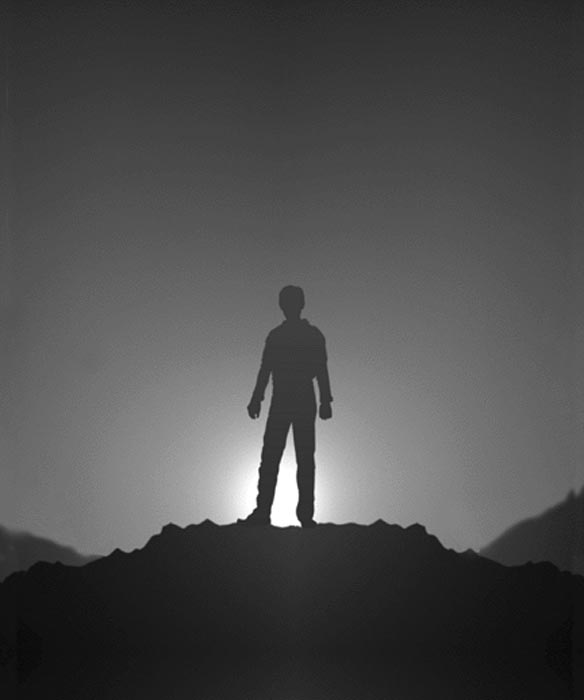 Зроби свій вибір
Гра “  Відгадай хто я ”
Моя відносна густина пару по повітрю становить 1,10.відгадай мою молекулярну, структурну формулу. Дай мені гарне ім’я.
Домашнє завдання
Опрацювати параграф 30, 31, 32
Конспект.
Виконати вправа 384 на стор 183
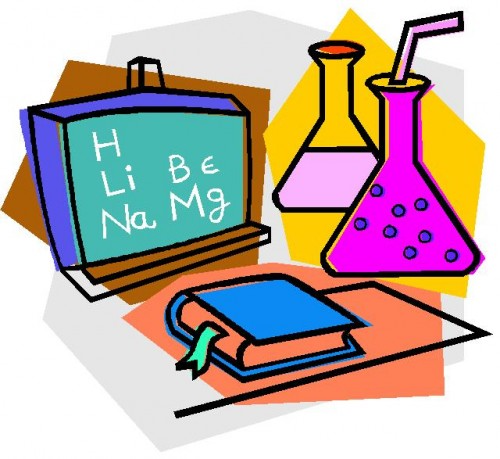